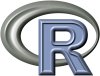 R语言初步
彭司华
上海海洋大学
2018.3
1
内容
一 R简介
二 函数与对象
三 R绘图
四 数据保存
五 用R做正态性检验
2
一 R 简介
The R Project for Statistical Computing
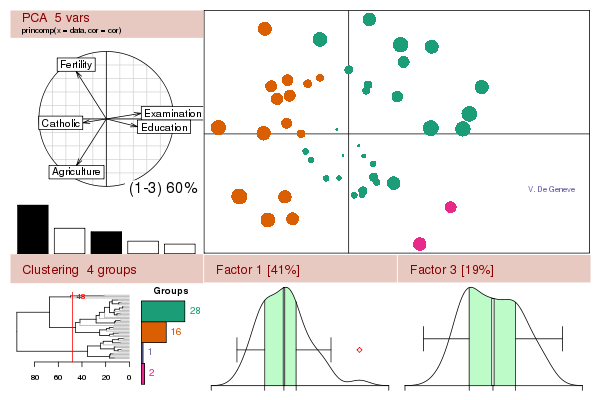 R首页的图形
R是一种统计绘图语言，也指实现该语言的软件。
3
简 史
R语言是从S统计绘图语言演变而来，可看作S的“方言”。
           S语言上世纪70年代诞生于贝尔实验室，由Rick Becker, John Chambers, Allan Wilks开发。
           基于S语言开发的商业软件Splus，可以方便的编写函数、建立模型，具有良好的扩展性，在国外学术界应用很广。
           1995年由新西兰Auckland大学统计系的Robert Gentleman和Ross Ihaka，基于S语言的源代码，编写了一能执行S语言的软件，并将该软件的源代码全部公开，这就是R软件，其命令统称为R语言。
4
R的特点
多领域的统计资源
      目前在R网站上约有2400个程序包，涵盖了基础统计学、社会学、经济学、生态学、空间分析、系统发育分析、生物信息学等诸多方面。
跨平台
      R可在多种操作系统下运行，如Windows、MacOS、多种Linux和UNIX等。
命令行驱动
      R即时解释，输入命令，即可获得相应的结果。
5
CRAN
The Comprehensive R Archive Network
简称CRAN，由世界几十个镜像网站组成网络，提供下载安装程序和相应软件包。各镜像更新频率一般为1-2天
推荐镜像：
中国的镜像:数学所
http://ftp.ctex.org/mirrors/CRAN/
即时更新的CRAN源
http://cran.r-project.org/
6
R登陆界面(Windows版)
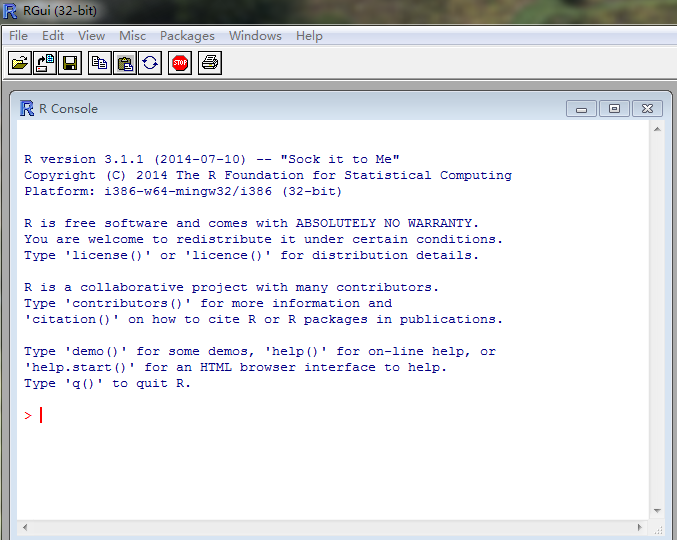 7
R程序包（R Packages）
程序包是什么？
       R程序包是多个函数的集合，具有详细的说明和示例。
       Window下的R程序包是经过编译的zip包。
每个程序包包含R函数、数据、帮助文件、描述文件等。
为什么要安装程序包？
      R程序包是R功能扩展，特定的分析功能，需要用相应的程序包实现。
     例如：系统发育分析，常用到ape程序包，群落生态学vegan包等。
8
常用R程序包(I)
9
常用R程序包(II)
10
常用R程序包(III)
11
程序包使用
程序包的中函数，都要先导入，再使用，因此导入程序包是第一步。
在控制台中输入如下命令：
library(vegan)
library(ade4)
程序包内的函数的用法与R内置的基本函数用法一样。
library(vegan)
This is vegan 1.17-2
12
查看函数的帮助文件
函数的默认值是什么？ 怎么使用？ 使用时需要注意什么问题？ 需要查询函数的帮助。
1 ?t.test 
4 help("t.test")
6 查看R包pdf手册
13
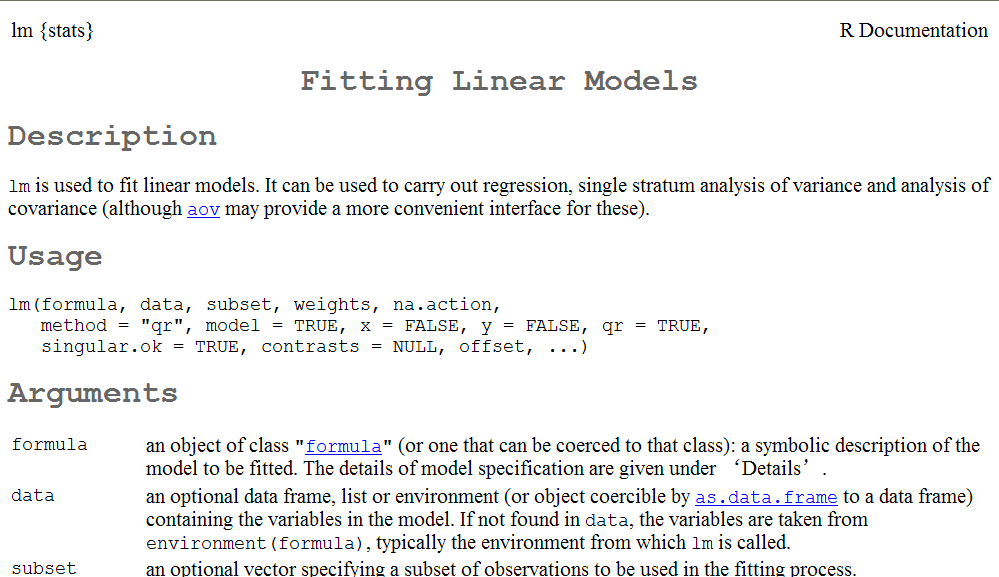 R帮助文件的内容与格式
14
帮助文件的内容
lm{stats}             #函数名及所在包 
Fitting Linear Models #标题
Description           #函数描述
Usage                 #默认选项
Arguments             #参数
Details               #详情
Author(s)             #作者
References            #参考文献
Examples              #举例
15
二 R的函数
R是一种解释性语言，输入后可直接给出结果。
功能靠函数实现。
函数形式: 
    函数(输入数据，参数= )
如果没有指定，则参数的以默认值为准。
例如:
平均值 mean(x, trim = 0, na.rm = FALSE, ...) 
线性模型 lm(y~x, data=test)
16
R的函数
每一个函数执行特定的功能，后面紧跟括号，例如：
平均值   mean()
求和     sum()
绘图     plot()
排序     sort()
   除了基本的运算之外，R的函数又分为”高级”和”低级”函数，高级函数可调用低级函数,这里的”高级”函数习惯上称为泛型函数。
   如plot()就是泛型函数，可以根据数据的类型，调用底层的函数，应用相应的方法绘制相应的图形。这就是面向对象编程的思想。
17
R有哪些函数?
查询的方法：Help>Html help>packages
log() 
log10() 
exp() 
sin()
cos() 
tan() 
asin()
acos()
binom.test()
fisher.test()
chisq.test()
glm(y ~ x1+x2+x3, binomial)
friedman.test()
mean()
sd()
var()
….
18
R函数调用及其选项
箱线图绘制函数的调用
boxplot(day~type, data=bac, col="red", xlab="Virus", ylab="days")
day~type，以type为横轴，day为纵轴绘制箱线图。
data=bac      数据来源bac
col=“red”     箱线图为红色
xlab=“Virus”  横轴名称为Virus
ylab=“days”   纵轴名称为days
19
赋值与注释
在控制台中键入如下命令
2 + 2
a <- 2


<-也可用=, 甚至->代替
b <- 2
c <- a+b
c
#注释
赋值符号
20
数组，数据框，列表
数组(array)  
   数组是k维的数据表（k in 1:n, n 为正整数）。
向量(n = 1) 矩阵(n = 2) 高维数组(n >= 3)  
数据框(dataframe) 
   是由一个或几个向量和（或）因子构成，它们必须是等长的，但可以是不同的数据类型。
列表(list)  
   列表可以包含任何类型的对象。
   可以包含向量、矩阵、高维数组，也可以包含列表
21
运算符
数学运算 运算后给出数值结果
+, -, *, /, ^ (幂)
比较运算 运算后给出判别结果(TRUE FALSE)
>, <, <=, >=, ==, !=
逻辑运算 与、或、非
!, &, &&, |, ||
22
数据框的组成
每个数据表可以看作一个数据框(dataframe)。
每一列(column)作为一个向量(vector)。
由很多不同类型的向量组成，如字符型，因子型，数值型。
每一行(row)作为一个记录(entry)
如何生成数据框？
两种办法：
(1)从外部数据读取
(2)各类型因子组合成数据框
23
外部数据读取
最为常用的数据读取方式是用read.table() 函数或read.csv()函数读取外部txt或csv格式的文件。
    txt文件，制表符间隔
    csv文件，逗号间隔
    一些R程序包（如foreign）也提供了直接读取Excel, SAS, dbf, Matlab, spss,  systat, Minitab文件的函数。
24
向量的创建
四种类型的向量
字符型
character<-c("China", "Korea", "Japan", "UK", "USA", "France", "India", "Russia") 
数值型
numeric<-c(1, 3, 6, 7, 3, 8, 6, 4)
逻辑型
logical<-c(T, F, T, F, T, F, F, T)
复数型 略
25
向量的创建
生成向量的函数 c(),rep(),seq(),”:”
c(2,5,6,9) 
rep(2,times=4) 
seq(from=3, to=21, by=3 )
 [1]  3  6  9 12 15 18 21
“:” 
1:15
 [1]  1  2  3  4  5  6  7  8  9 10 11 12 13 14 15
通过与向量的组合，产生更为复杂的向量。
rep(1:2,c(10,15))
26
数据框的创建
创建数据框的函数:data.frame(), as.data.frame(), cbind(), rbind()

cbind() # 按列组合成数据框
rbind() # 按行组合成数据框
data.frame() #生成数据框
head() #默认访问数据的前6行
27
类的判断
对象类型判断
is.numeric() #返回值为TRUE或FALSE
is.logical() #是否为逻辑值
is.charactor() #是否为字符串
is.null() #是否为空
is.na() #是否为na
28
类的转换
as.numeric() #转换为数值型
as.logical() #转换为逻辑型
as.charactor() #转换为字符串
as.matrix() #转换为矩阵
as.data.frame() #转换为数据框
29
向量内的元素引用
intake.pre <- c(5260, 5470, 5640, 6180, 6390, 6515, 6805, 7515, 7515, 8230, 8770)
intake.post <- c(3910, 4220, 3885, 5160, 5645, 4680, 5265, 5975, 6790, 6900, 7335)
intake.pre[5];           #引用第5个元素
intake.pre[c(3,5,7)]     #引用第3，5，7个元素
v <- c(3,5,7); intake.pre[v]; 
intake.pre[1:5];         #引用第1到5个元素
intake.pre[-c(3,5,7)]    #去除第3，5，7元素
30
数据框内元素的引用
intake <- data.frame(intake.pre, intake.post)
引用数据框中的元素
(1) $ 引用列，后面为列的名称
例如 intake$intake.pre
(2) [,]方括号引用，逗号前为行，逗号后为列
intake[,1];          引用第1列
intake[5,];          引用第5行
intake[5,1];         引用第1列，第5行
i = 1:5; intake[i,]  引用1到5行
31
工作空间image
R的所有对象都在计算机内存的工作空间中。
ls() 列出工作空间中的对象
rm() 删除工作空间中的对象
rm(list=ls()) 删除空间中所有对象
save.image() 保存工作镜像
getwd() 显示当前工作文件夹
setwd() 设定工作文件夹
可将结果保存在image中，形式为.Rdata文件，里面保存了R当前工作空间中的各种对象，包括函数。
32
例-线性回归
对一批涂料进行研究，确定搅拌速度对杂质含量的影响，数据如下，试进行回归分析
表3  搅拌速度对涂料中杂质的影响
33
脚本举例
#将以下代码粘贴到编辑器中，另存为regression.r文件。
rate<-c(20, 22, 24, 26, 28, 30, 32, 34, 36, 38, 40, 42)
impurity <-c(8.4, 9.5, 11.8, 10.4, 13.3, 14.8, 13.2, 14.7, 16.4, 16.5, 18.9, 18.5)
plot(impurity~rate)
reg<-lm(impurity~rate)
abline(reg,col=“red")
summary(reg)
34
运行脚本
两种运行方式
1 通过source()函数运行
source("d:/regression.r")
2 直接粘贴到R控制台
ctrl+c, ctrl+v
35
三 R绘图
36
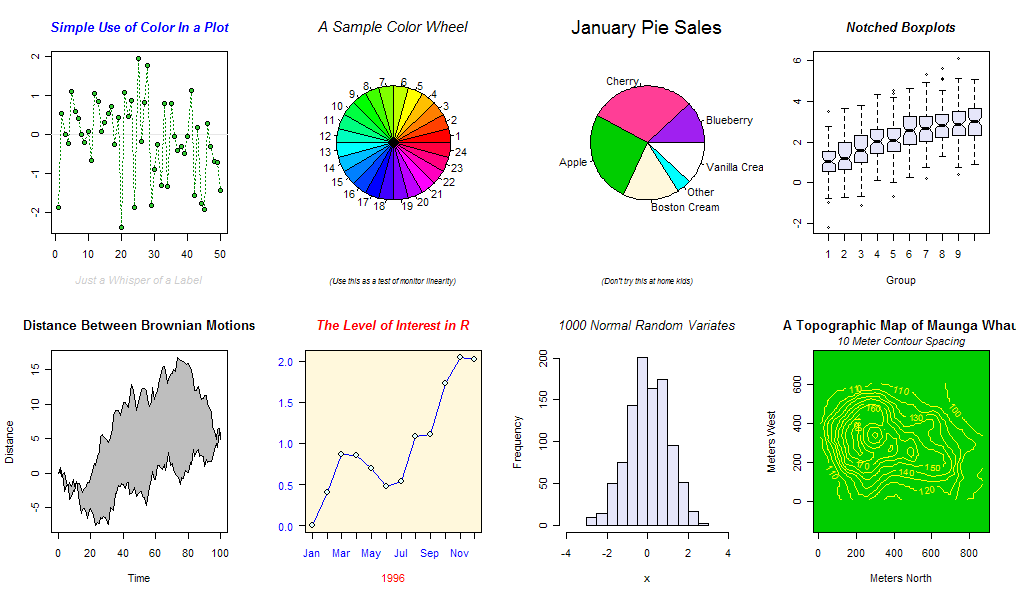 R绘制的图形
37
绘制地图
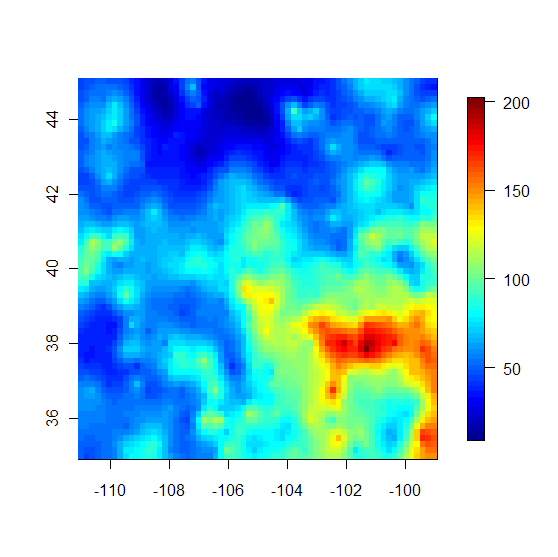 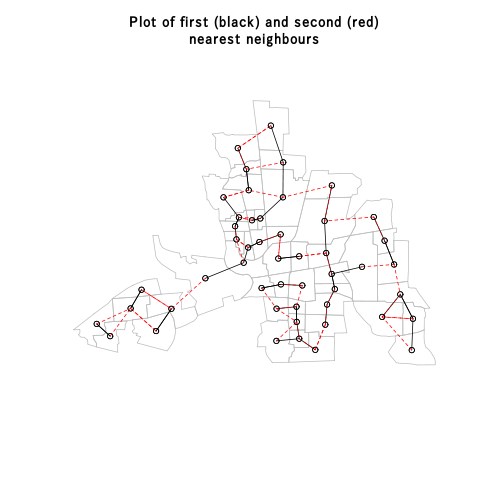 fields 包实例   spdep 包实例
38
空间分析绘图
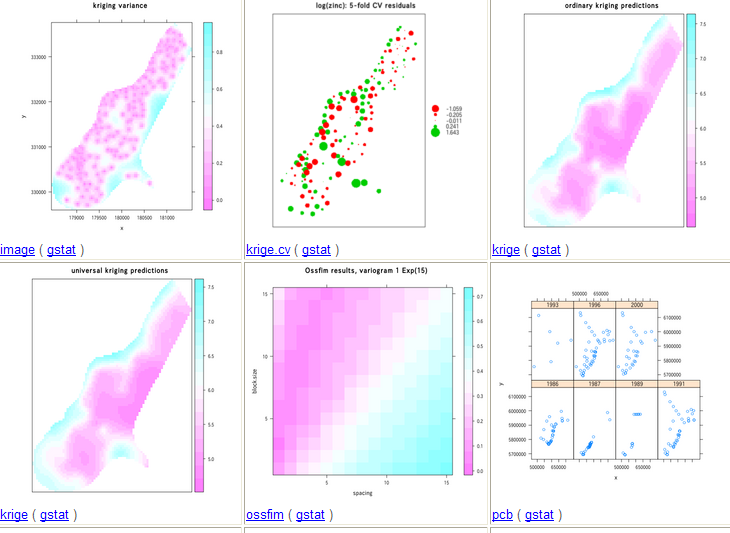 gstat程序包实例
39
R绘图功能
R具备卓越的绘图功能，通过参数设置对图形进行精确控制。绘制的图形能满足出版印刷的要求，可以输出Jpg、tiff、eps、emf、pdf、png等各种格式。
     通过与GhostScript软件的结合，可以生成600dpi，1200dpi的等各种分辨率和尺寸的图形。
  绘图是通过绘图函数结合相应的选项完成的。
  绘图函数包括高级绘图函数和低级绘图函数。
40
高级绘图函数
41
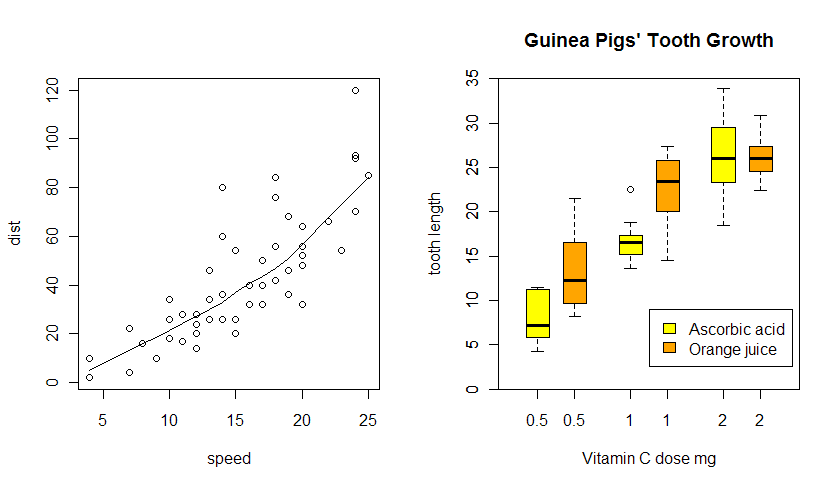 散点图与箱线图
42
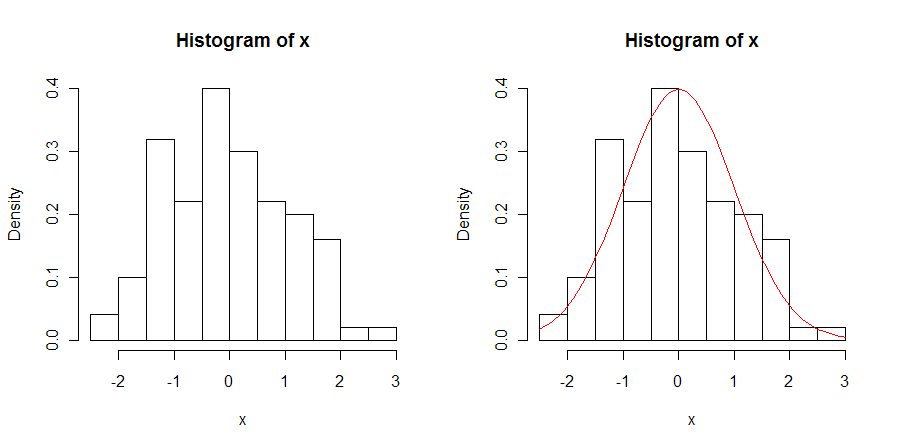 在原有直方图上添加曲线
43
四 数据保存
write.table()
write.csv()
save.image()
sink()
unlink()
44
R网络资源
R主页:  http://www.r-project.org
R资源列表 NCEAS http://www.nceas.ucsb.edu/scicomp/software/r
R Graphical Manual http://bm2.genes.nig.ac.jp/RGM2/index.php
统计之都: http://cos.name/
QuikR http://www.statmethods.net/ 
丁国徽的R文档: http://www.biosino.org/R/R-doc/ 
R语言中文论坛 http://rbbs.biosino.org/Rbbs/forums/list.page
45
五 用R做正态性检验
1、ks.test()    2、shapiro.test()    Shapiro-Wilk检验。3、normtest包    lillie.test()可以实行更精确的Kolmogorov-Smirnov检验。    ad.test()进行Anderson-Darling正态性检验。    cvm.test()进行Cramer-von Mises正态性检验。    pearson.test()进行Pearson卡方正态性检验。    sf.test()进行Shapiro-Francia正态性检验。4、fBasics包    normalTest()进行Kolmogorov-Smirnov正态性检验。    ksnormTest()进行Kolmogorov-Smirnov正态性检验。    shapiroTest()进行Shapiro-Wilk's正态检验。    jarqueberaTest()进行jarque-Bera正态性检验。    dagoTest进行D'Agostino正态性检验。    gofnorm采用13种方法进行检验，并输出结果。
46
五 用R做正态性检验
> k<-c(148 ,154, 158, 160, 161, 162, 166, 170, 182, 195, 236)
shapiro.test(k) 

Shapiro-Wilk normality test

data:  k
W = 0.7888, p-value = 0.006704

其p值小于0.05，所以我们可以拒绝原假设，即该数据不符合正态分布
47
五 用R做正态性检验
> shapiro.test(rnorm(100, mean = 5, sd = 3))          

Shapiro-Wilk normality test  
data:  rnorm(100, mean = 5, sd = 3) W = 0.9926, p-value = 0.863

     这个例子中，第一个命令是检验一个随机生产的100个数据，该数据集符合均值为5、标准差为3的正态分布，其W统计量接近1，p值显著大于0.05，所以我们没办法拒绝其符合正态分布。
48